Pinhole lamp
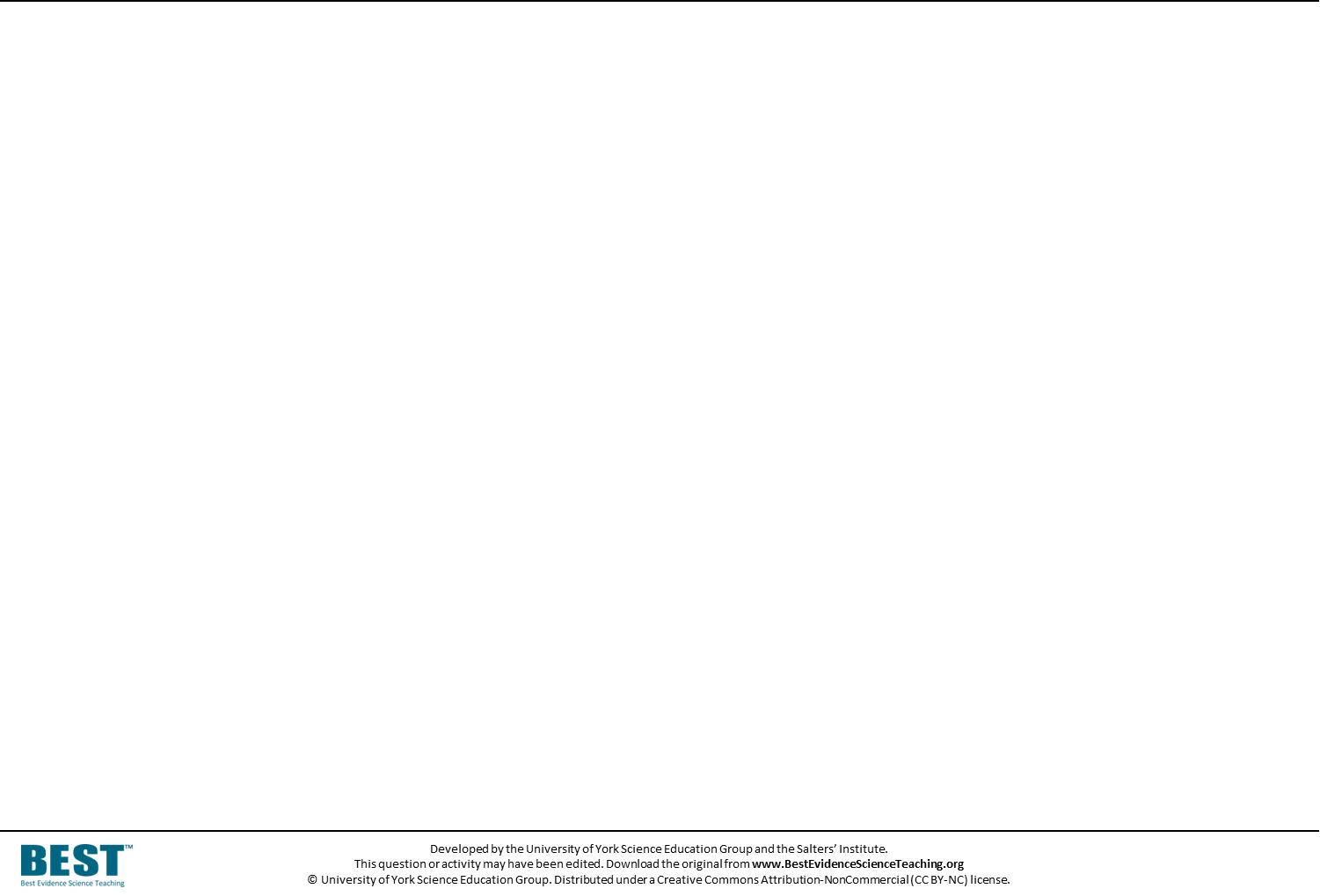 Kay’s teacher places a bright lamp in front of a very small hole.
Pinhole in card
Pinhole lamp
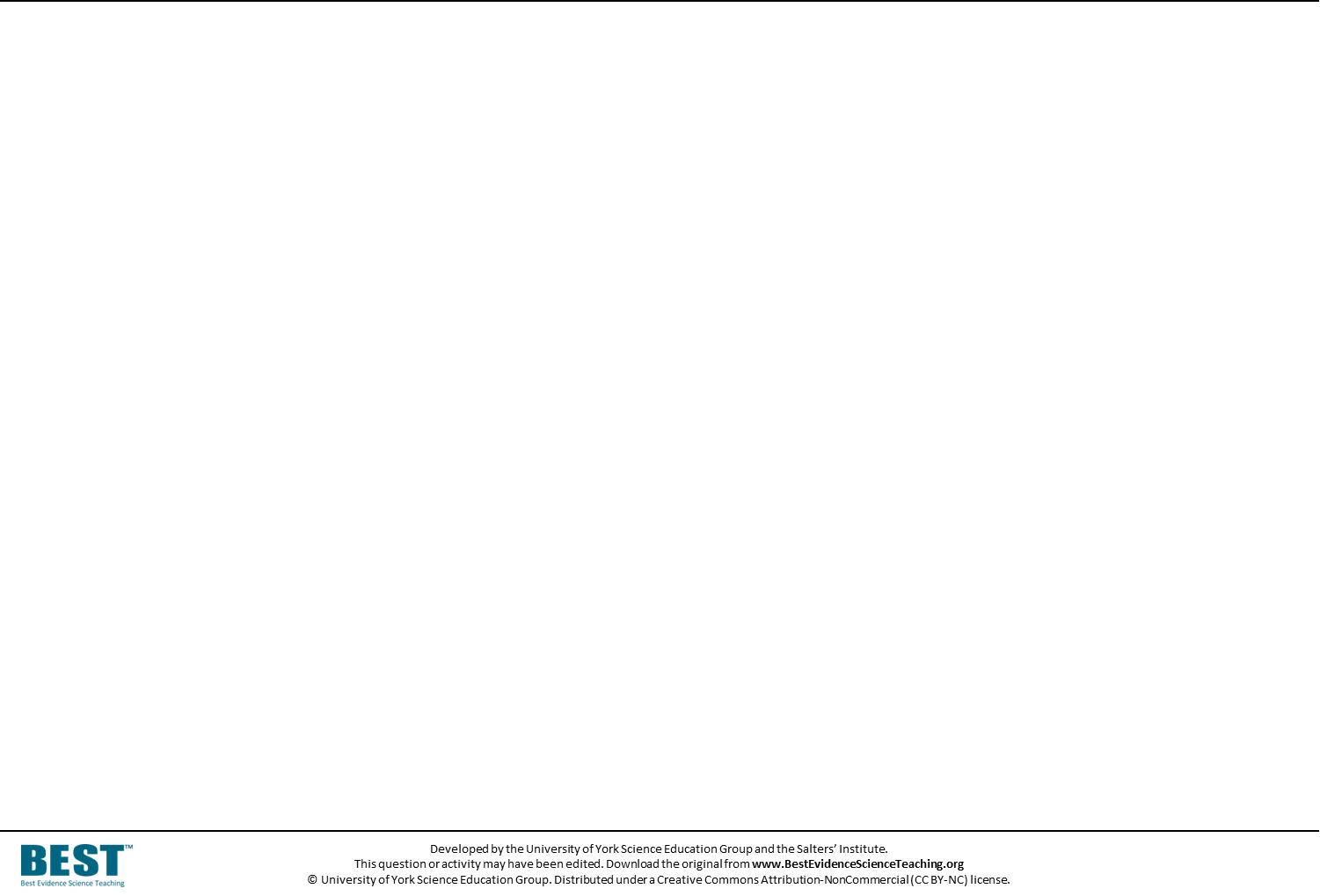 Which diagram best shows how light passes through the pinhole?
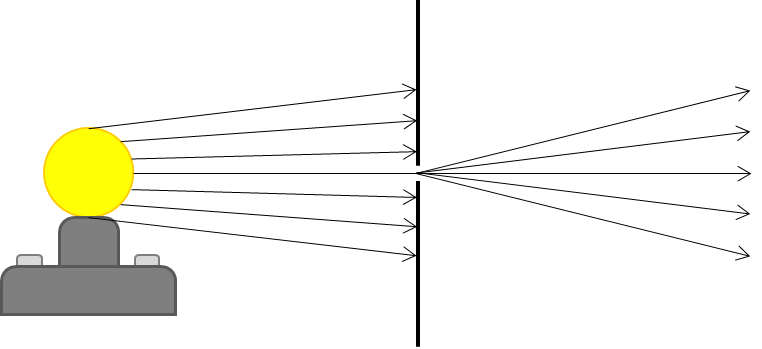 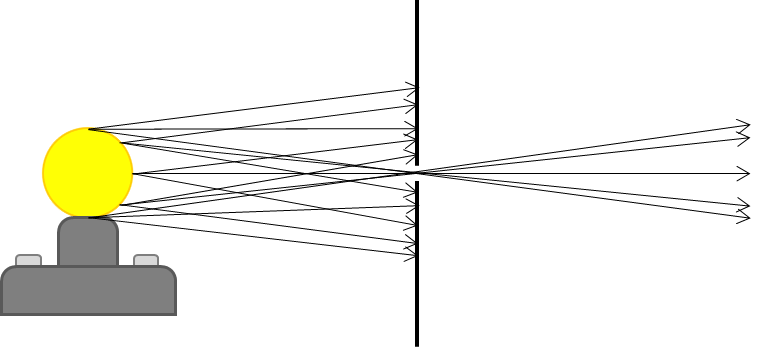 A
B
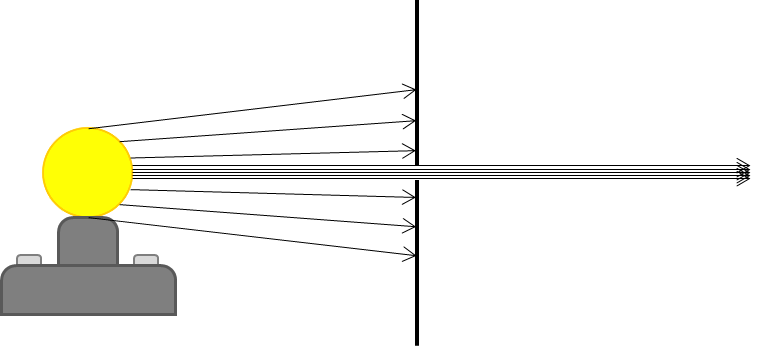 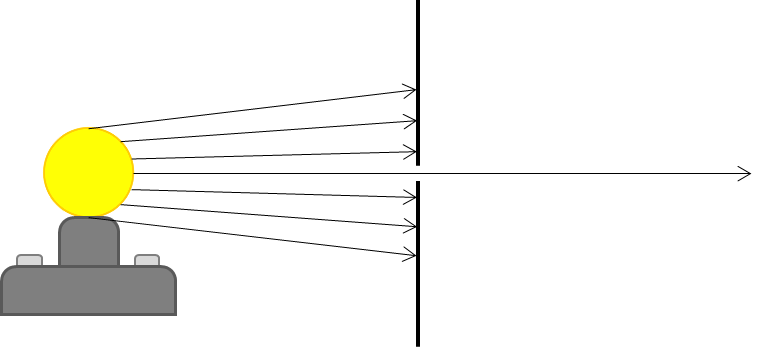 C
D